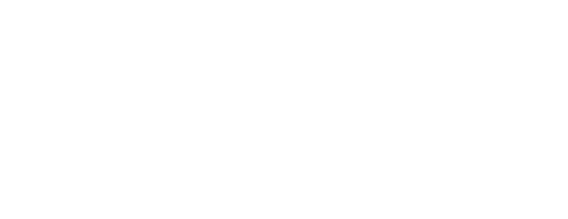 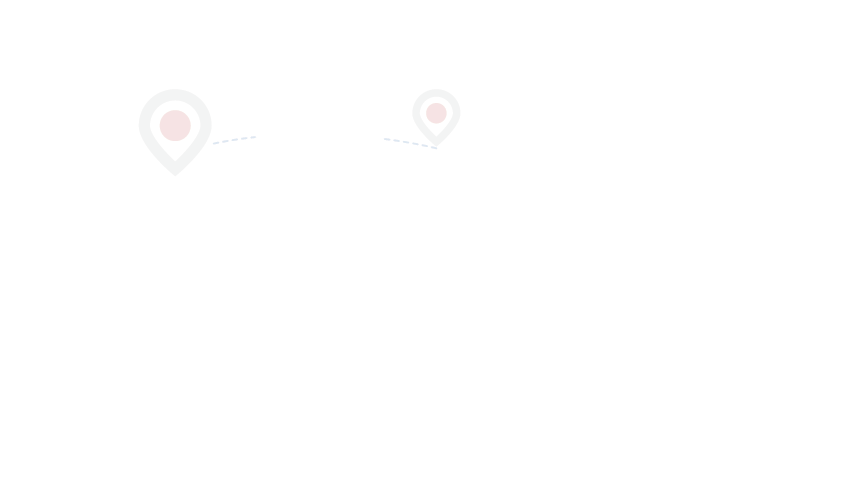 Chcesz studiować lub prowadzić badania/wykłady w USA? Zapraszamy na spotkanie z przedstawicielem Polsko-Amerykańskiej Komisji Fulbrighta
Uniwersytet Ekonomiczny we Wrocławiu
27.10.2016, godz. 12.15, sala 205 A
Polsko-Amerykańska Komisja Fulbrighta
fulbright.edu.pl